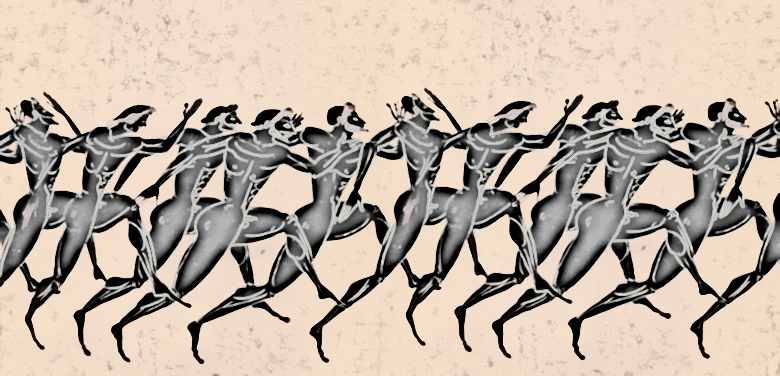 Wednesday 22nd April 2020
LO:- To write down information about the ancient Olympics.
To Steps to success:-
I can use comparatives and superlatives.
I can use similes.
I can write down sentences to remember facts.
I can write  down key words to help remember facts.
I can discover facts about ancient Greek Olympic events.
I can discover the names of ancient Greek Olympic events.
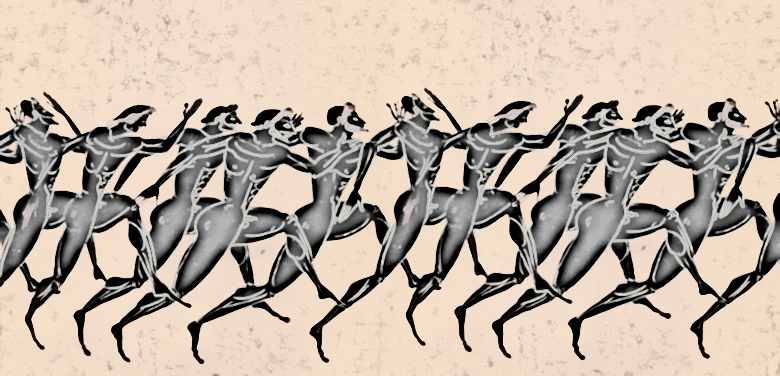 Continue with the research and information gathering from yesterday.
Use the word banks below to help you write more wow sentences or add more wow words to your table. If you write words yesterday, move onto sentences. If you wrote sentences, up level your sentences, by adding wow vocabulary. If you are up for today’s spicy challenge, imagine you were an athlete, who competed in an ancient Greek Olympic event. Write a diary entry in the past tense.
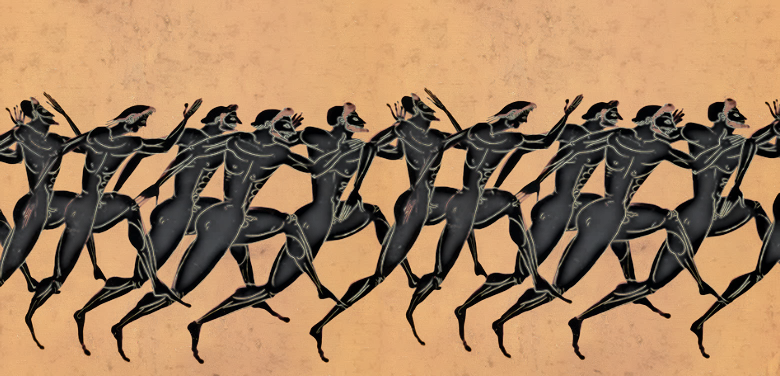 Nouns
Adjectives
Body   physique   muscles    disc   discus    chariot     hurl   jump    throw    attempt    heroism    feat      spectacle
Spectators   elite    perfection   desperation   anguish   fear
Rejoicing     desperation 
Competition   event
Muscular  gigantic  athletic   strong  enthusiastic   dedicated   monstrous   
Enormous   tremendous   far-reaching
Incredible   thunderous   skimming   deadly   mighty   lithe    nimble    herculean   heroic    lightning   zooming    flashing    pounding  awe inspiring    wonderful   ginormous   transforming   roaring   bellowing   supporting    despairing  exhausted
Competitive     exhilarated
Past Tense Verbs
hurled     attempted     crashed    leaped    skimmed   plunged   
Vanquished   defeated    triumphed    collapsed      pushed  
Rejoiced    bellowed      flung       thrashed     overtook   collided    destroyed     competed      bolted   raced
Hurried    pressed     cling   fought    wrestled     pierced  
Tumbled   locked in combat   heaved   participated   performed   competed   raced
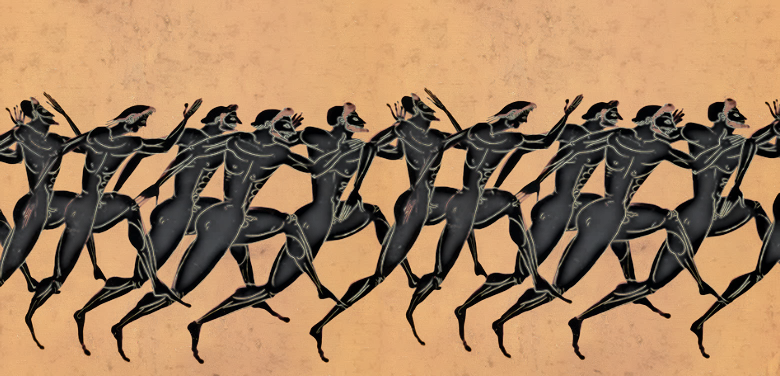 Hot
Continue filling in the table from yesterday but up level your language use some of the new vocabulary on the word banks above. Look at the slide below for extra challenging ideas. Write at least two sentences per Olympic event.
 If you can add similes, superlatives and comparatives.
Spicy
Continue filling in your table from yesterday and up level the language, using the word banks to help you on the next slide. Use similes, comparatives and superlatives. As an extra challenge imagine you have taken part in at least one of the ancient Greek Olympic events and in  the past tense write a wow diary entry about your experiences. Use all your senses. Add descriptions of the place, the crowd and the event itself, how you were feeling before, during and after the event.
Mild
Continue filling in your table yesterday with key words and at least one sentence for each of the three ancient Olympic sports you are researching.
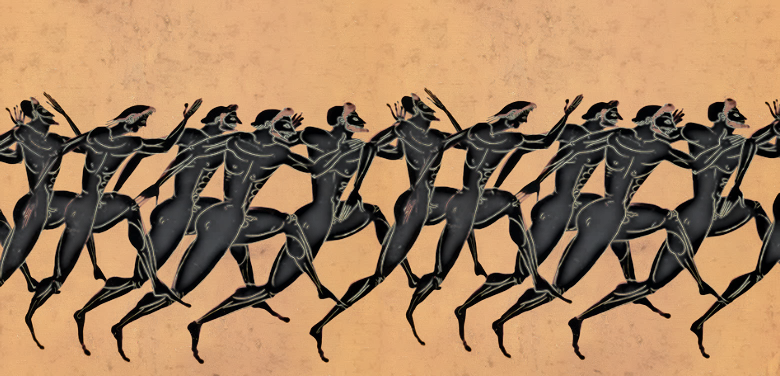 Comparatives
The stronger wrestler defeated the weaker wrestler.
The faster he ran the bigger the victory.
The longer the jump, the greater the reward.
Simile
Competitors ran as fast at the wind.
Those taking part were as strong as elephants.
The runners were as swift as cheetahs.
The wrestlers were
 as 
brave as lions.
Alexander triumphs
As Alexander entered the Olympic stadium, his ears were filled with the huge roar from the spectators and he swelled with pride and he felt very excited. He could smell the sweat, the fear and the agony and he longed to start the race. He nervously, yet excitedly pushed forward to the start.  As the race began, he hurled himself forward. He urged his whole, muscular body to push ahead. The crowd disappeared from his vision and he used every last bit of energy, to power himself across the finish line. He tasted the gritty sand and realised he had fallen forward onto the ground. He was unsure, if he had triumphed and had become the fastest runner that day, quicker than all his competitors. The bellowing crowd filled his heart with joy, as he realised he had succeeded and the laurel crown was placed on his sweaty head. He had triumphed and was the greatest athlete of the day, faster than an arrow. He was as mighty as a lion.
Superlatives
The strongest and bravest athletes were often victorious.
The bolder the rider the more chance of victory.
The greatest athletes took part.